Gold Sponsors
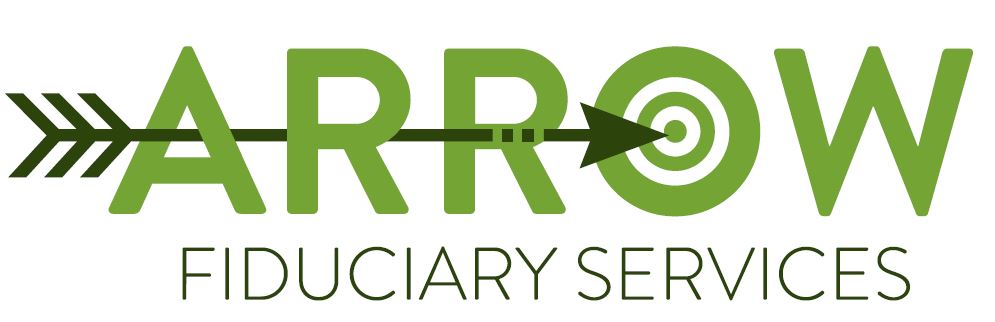 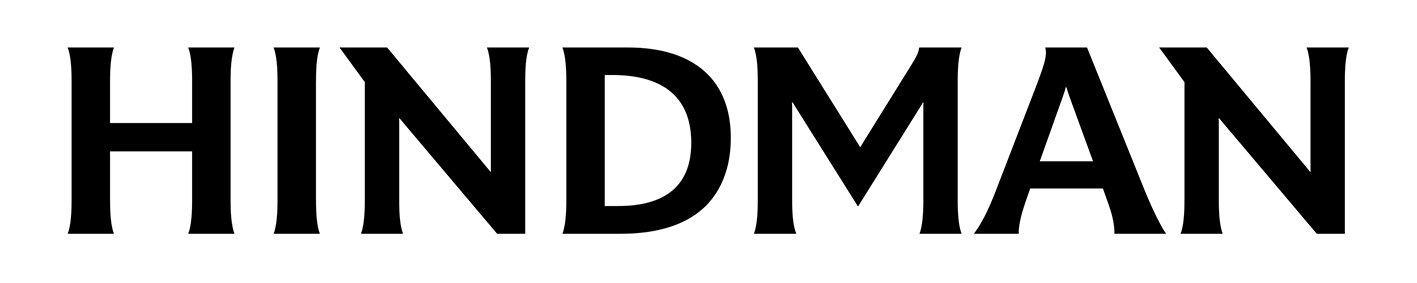 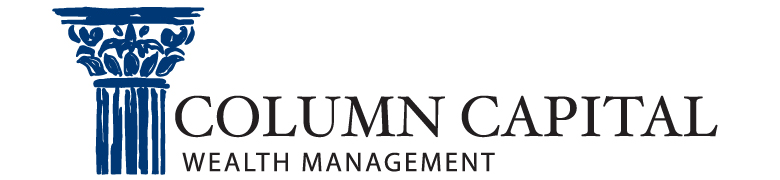 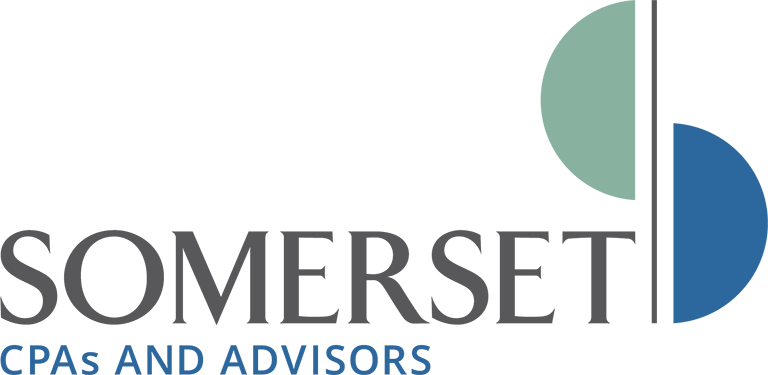 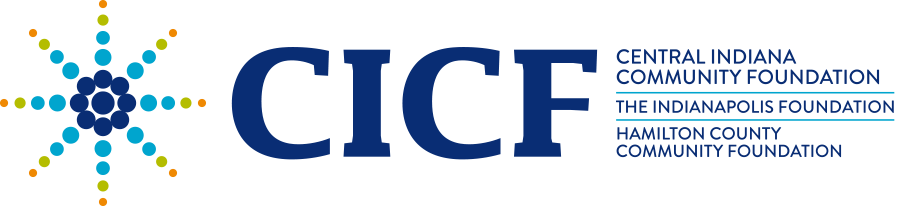 Silver Sponsors
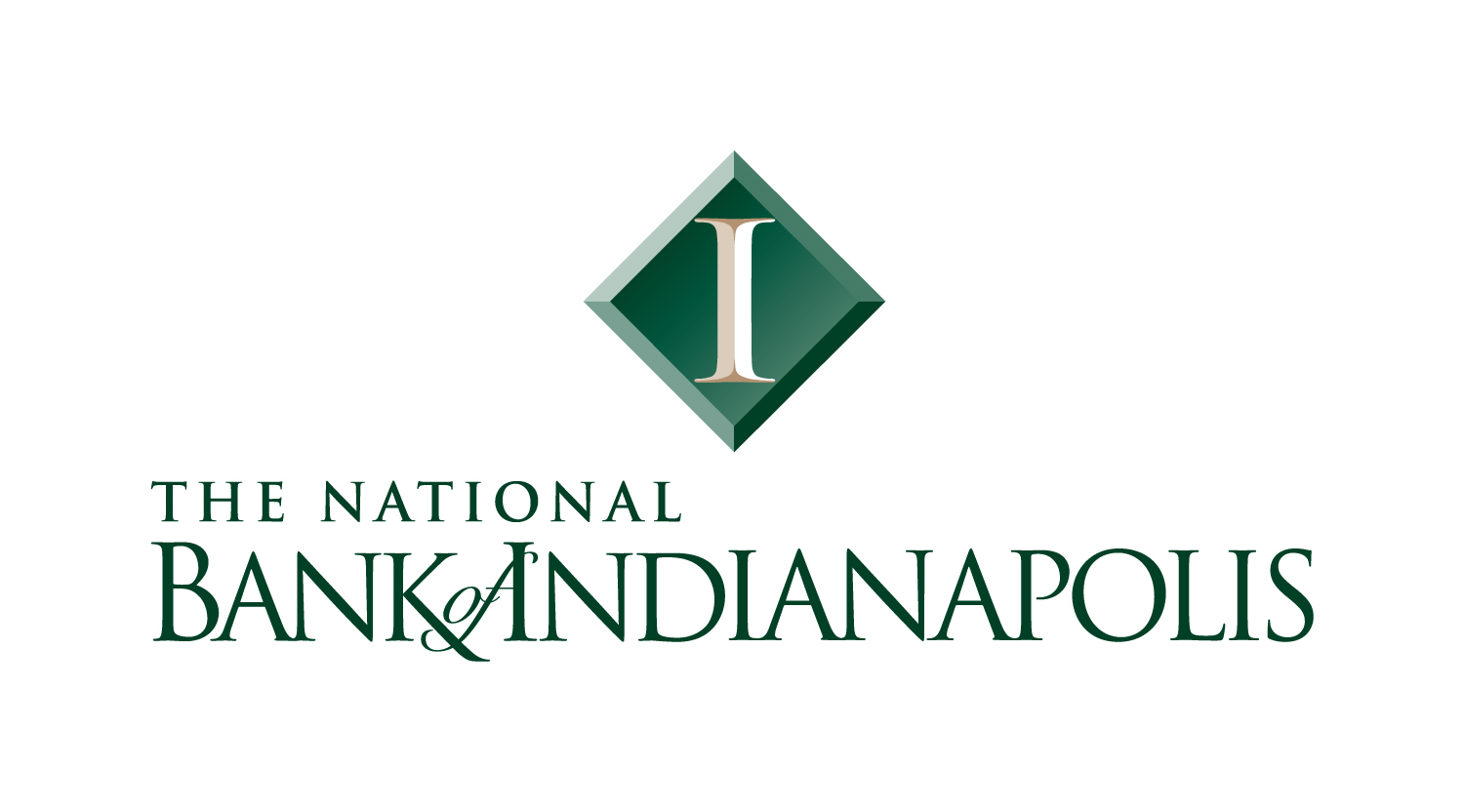 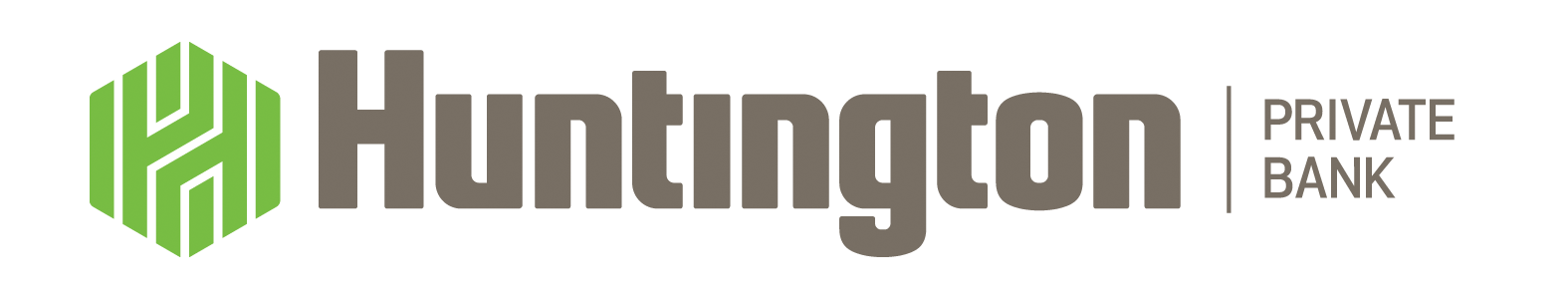 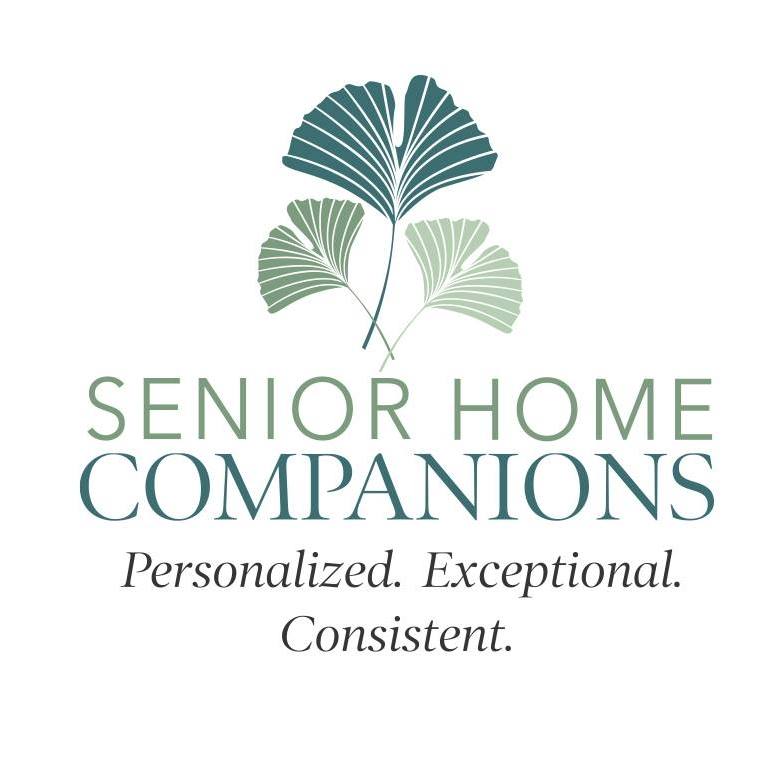 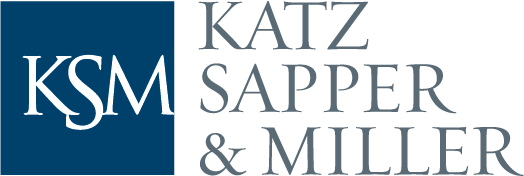